Task 2: Has the Media acted responsibly during the Pandemic? Are they just doing their job and reporting the news? Have they caused people to panic?
Sociology: The Coronavirus (Covid-19) Pandemic.
Task 1: Why do you think people stock-piled toilet roll during this time? Was it the right thing to do? Was it a rational/intelligent response to the virus?
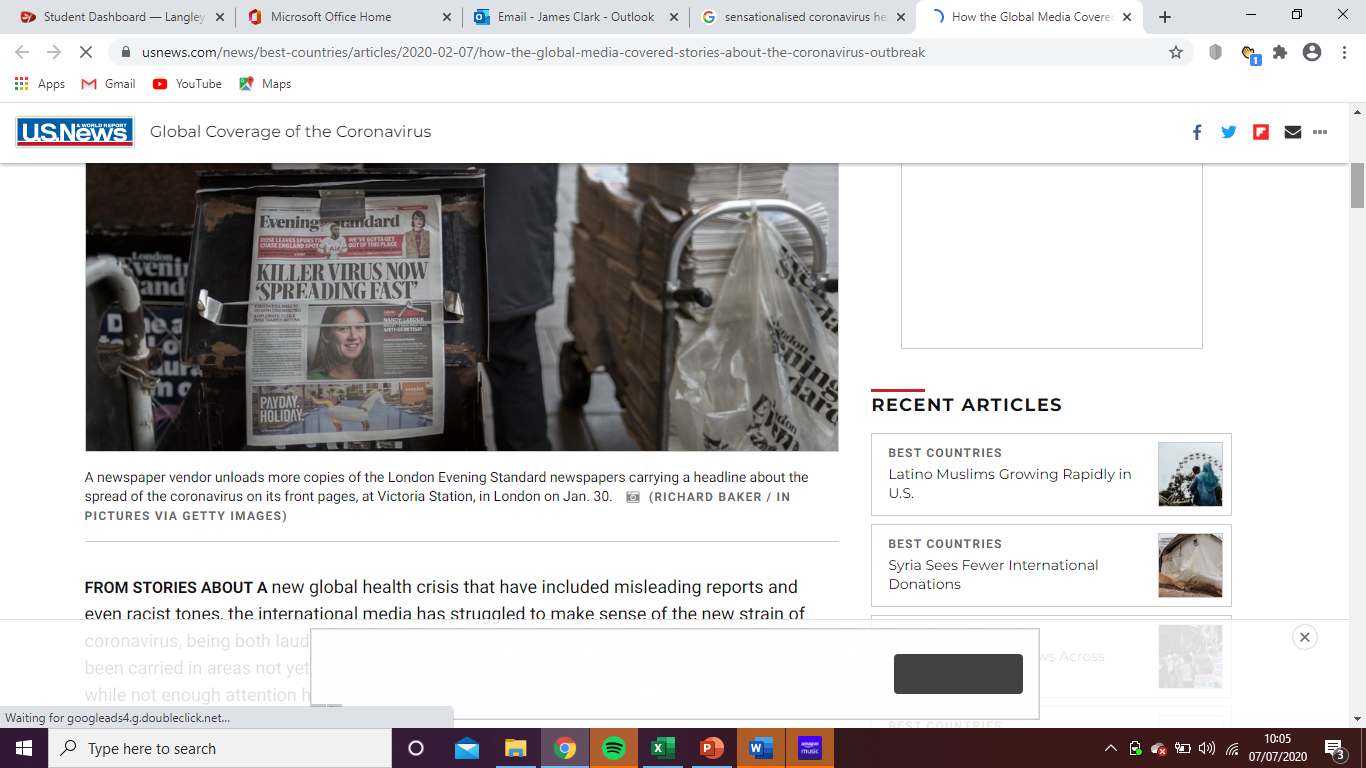 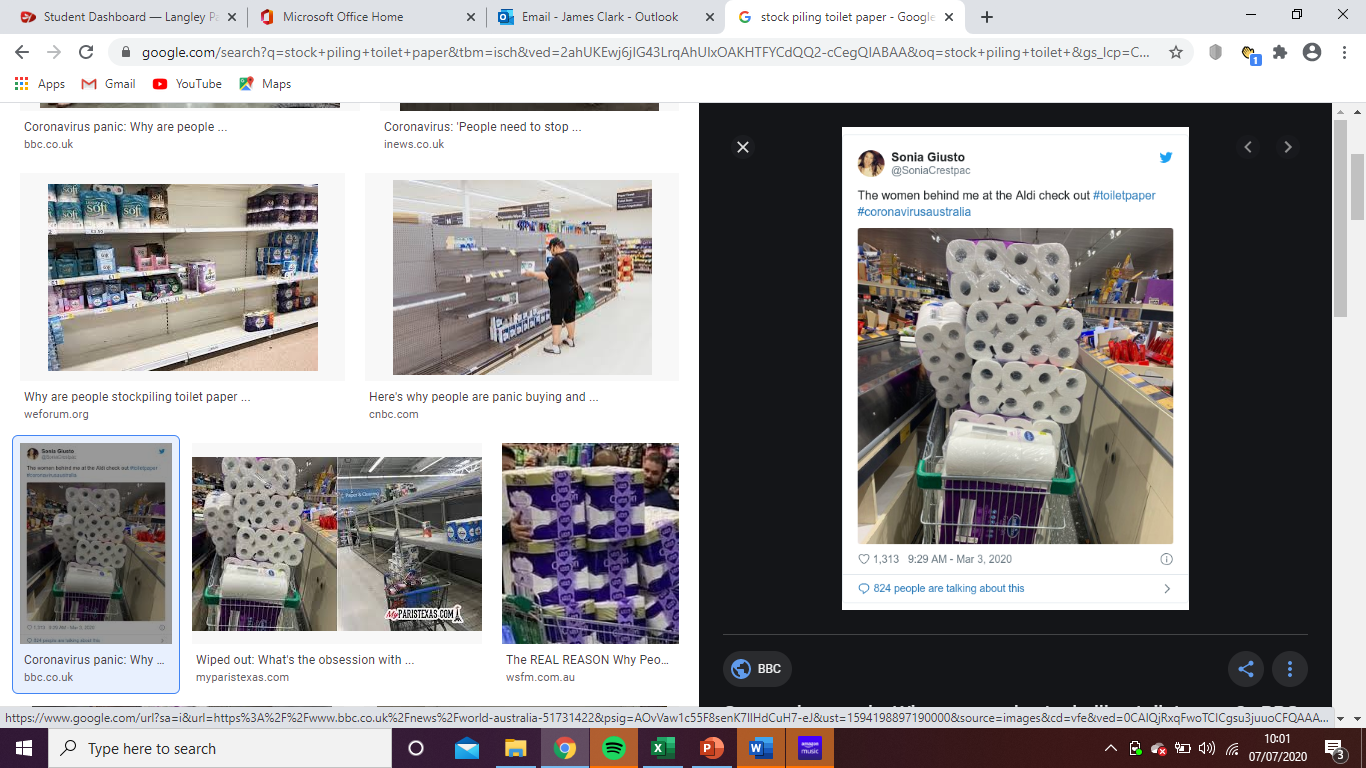 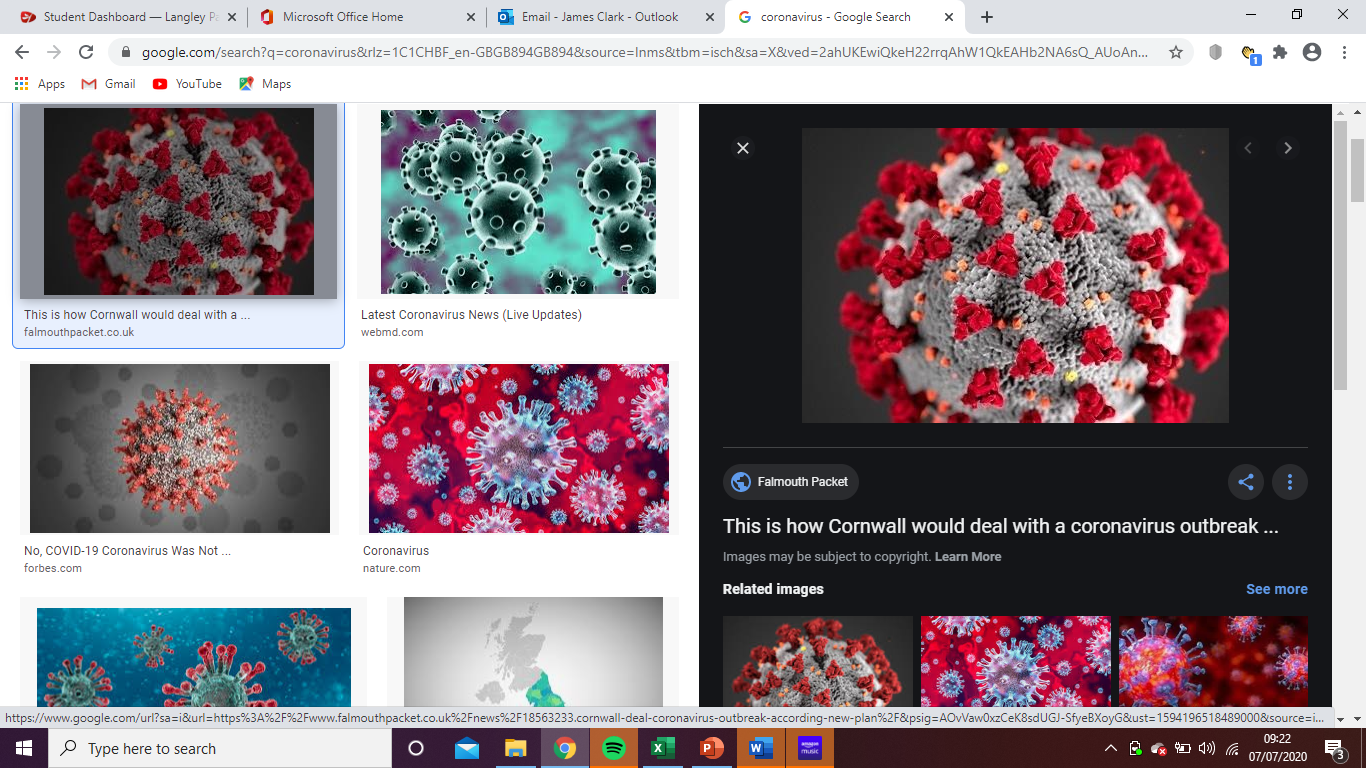 How would reading this make you feel?
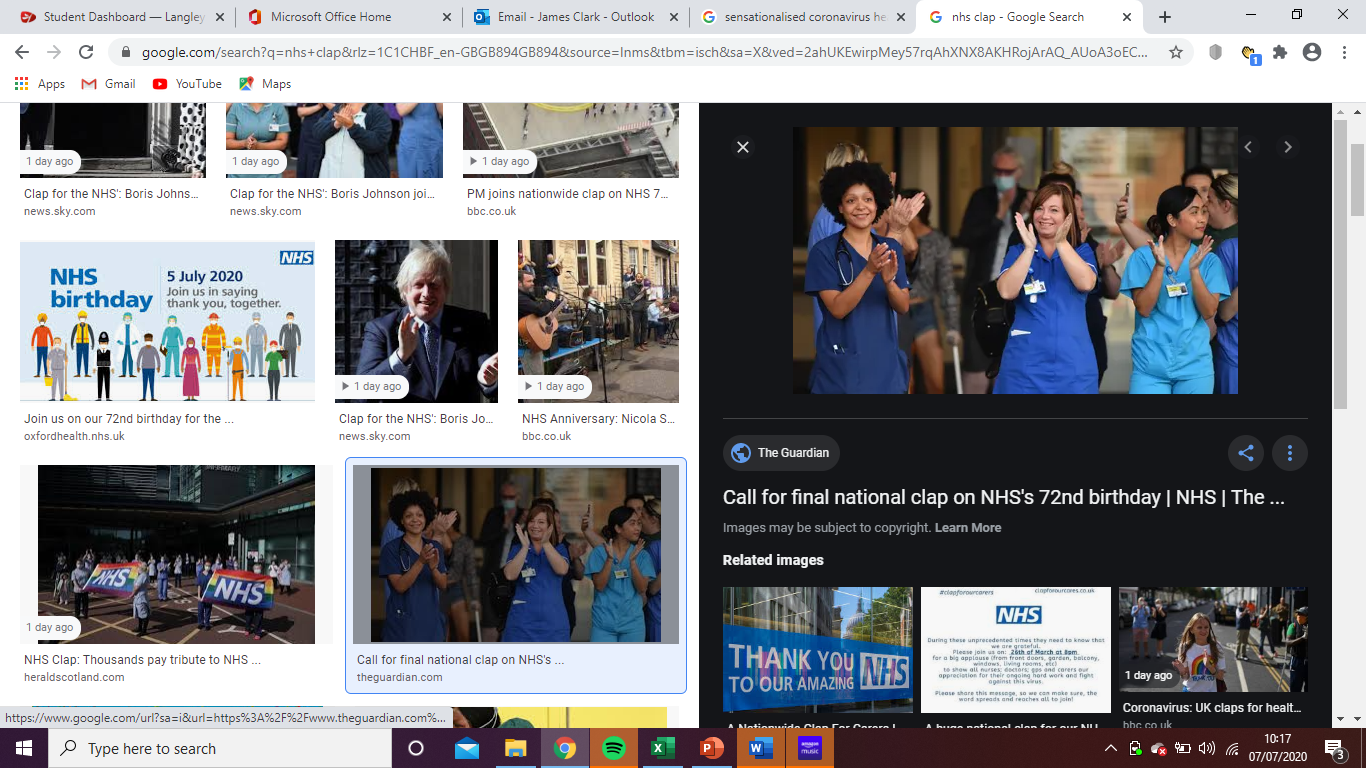 Task 4: What important lessons do you believe society needs to learn as a result of the Coronavirus pandemic? Has this crisis highlighted injustices in society?
Task 3: How have people in society shown kindness and sacrifice in this time? Have you experienced kindness?
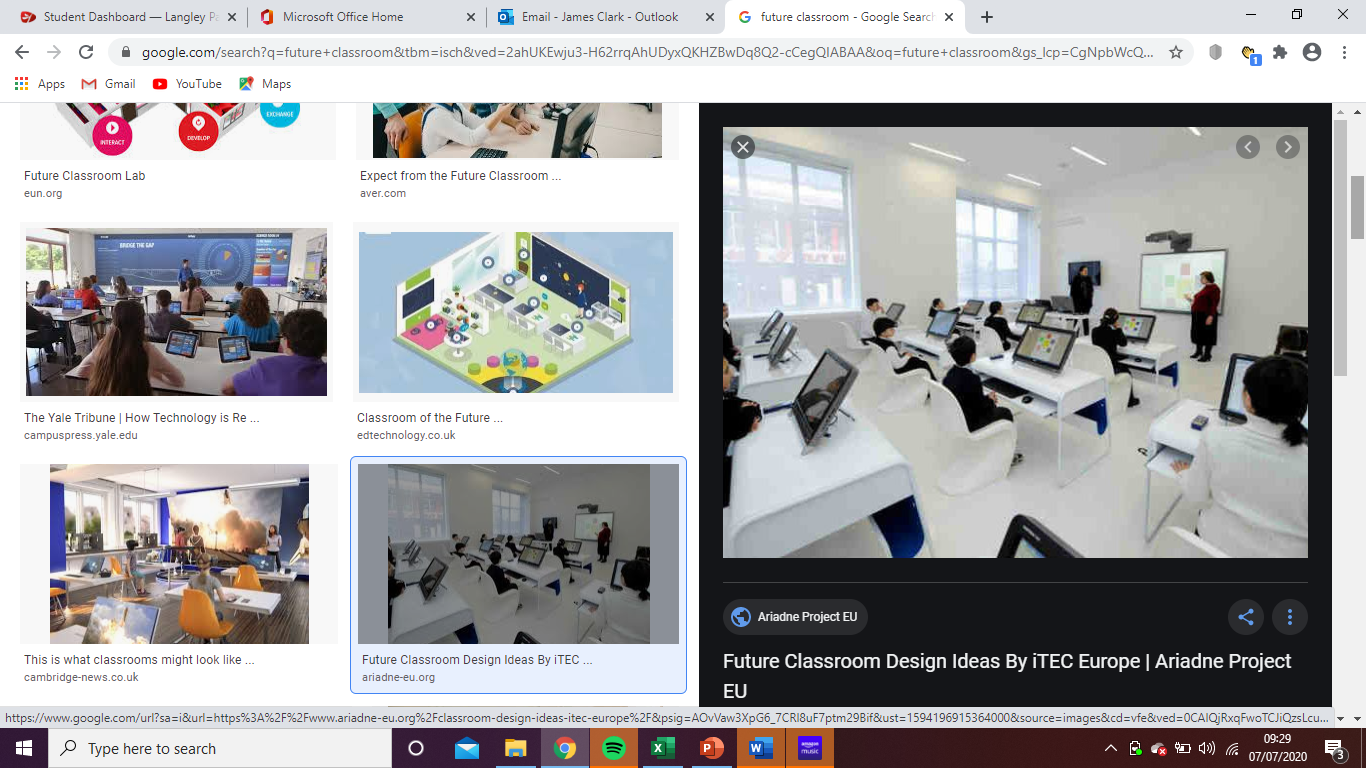 You’re currently living in a time period which future students will study in years to come. Their future Textbook page will read something like: The Coronavirus Pandemic of 2020.

DEEP THINK TASK:
These students are studying a diary entry you wrote about your experiences of the pandemic.
What would you want future students to know about your thoughts on the world during this time?